Doa Penjagaan Misi
Allah Bapa Surgawi, terima kasih untuk menjaga misionari Jacky dan Iris semasa mereka berpindah dari Indocina ke sebuah kota lain di Asia Tenggara untuk melanjutkan kerja misi mereka. Di ladang yang baru ini, Jacky bertanggungjawab untuk mengajar di sebuah sekolah menengah pelarian, sementara Iris bekerja sepenuh masa sebagai seorang
1/3
Doa Penjagaan Misi
ibu dan kadang-kala menemani suaminya untuk mengunjungi keluarga-keluarga pelarian. Kami mohon Roh Kudus memenuhi Jacky apabila dia mengajar 14 jam dalam seminggu. Dia dapat menjalin perhubungan yang baik dengan para pelajar pelarian dan membimbing mereka untuk mengenali kasih Kristus. Setiap kunjungan ke rumah juga diliputi
2/3
Doa Penjagaan Misi
oleh darah Kristus, sehingga Kerajaan Allah diperluaskan ke dalam keluarga dan komuniti pelarian. Kami juga mohon Bapa di Surga memberkati anak lelaki kecil Jacky dan Iris yang bernama Shadow, agar dia tumbuh dengan sihat dan bahagia. Dalam nama Tuhan Yesus Kristus, Amin.
3/3
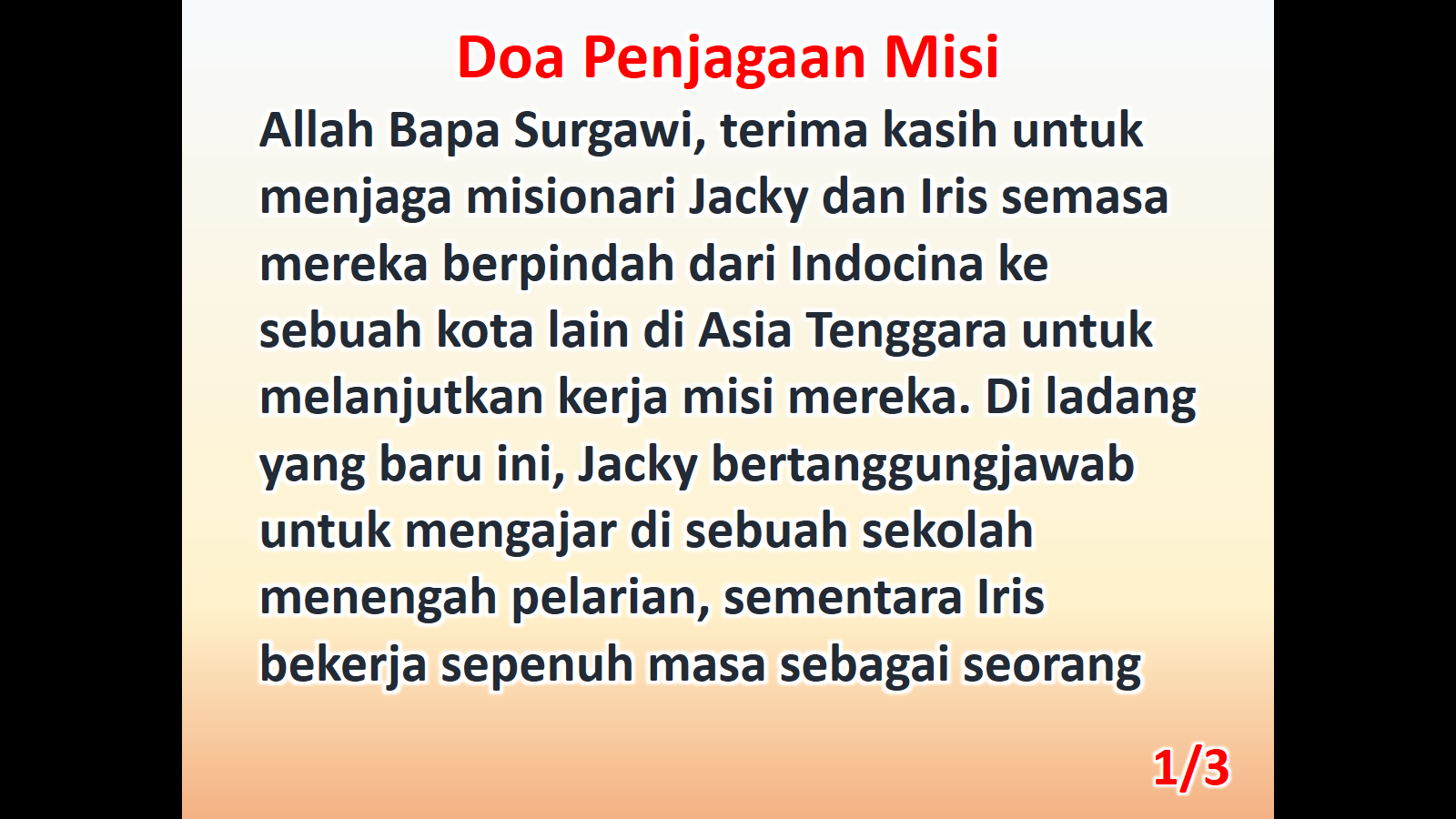 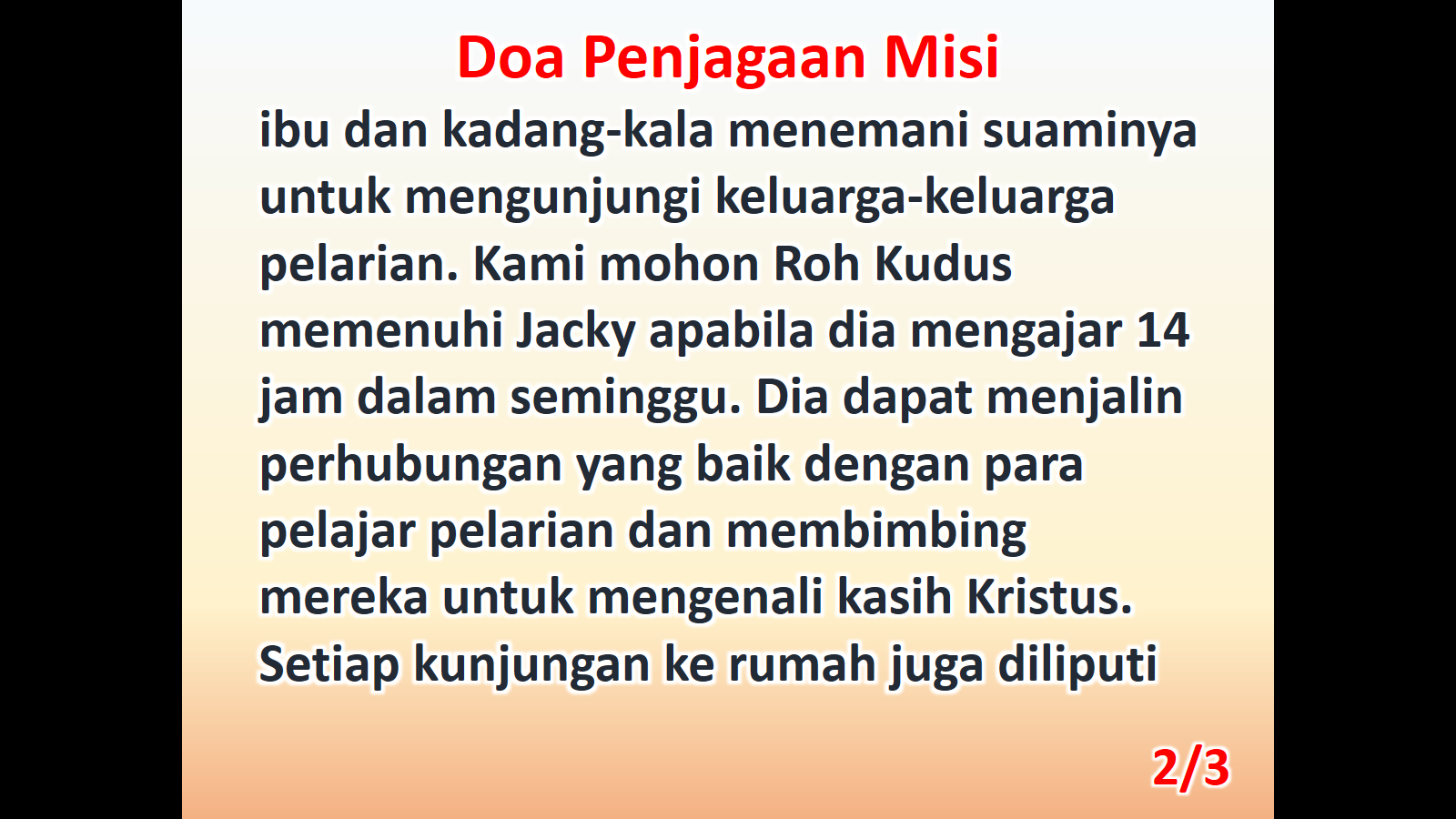 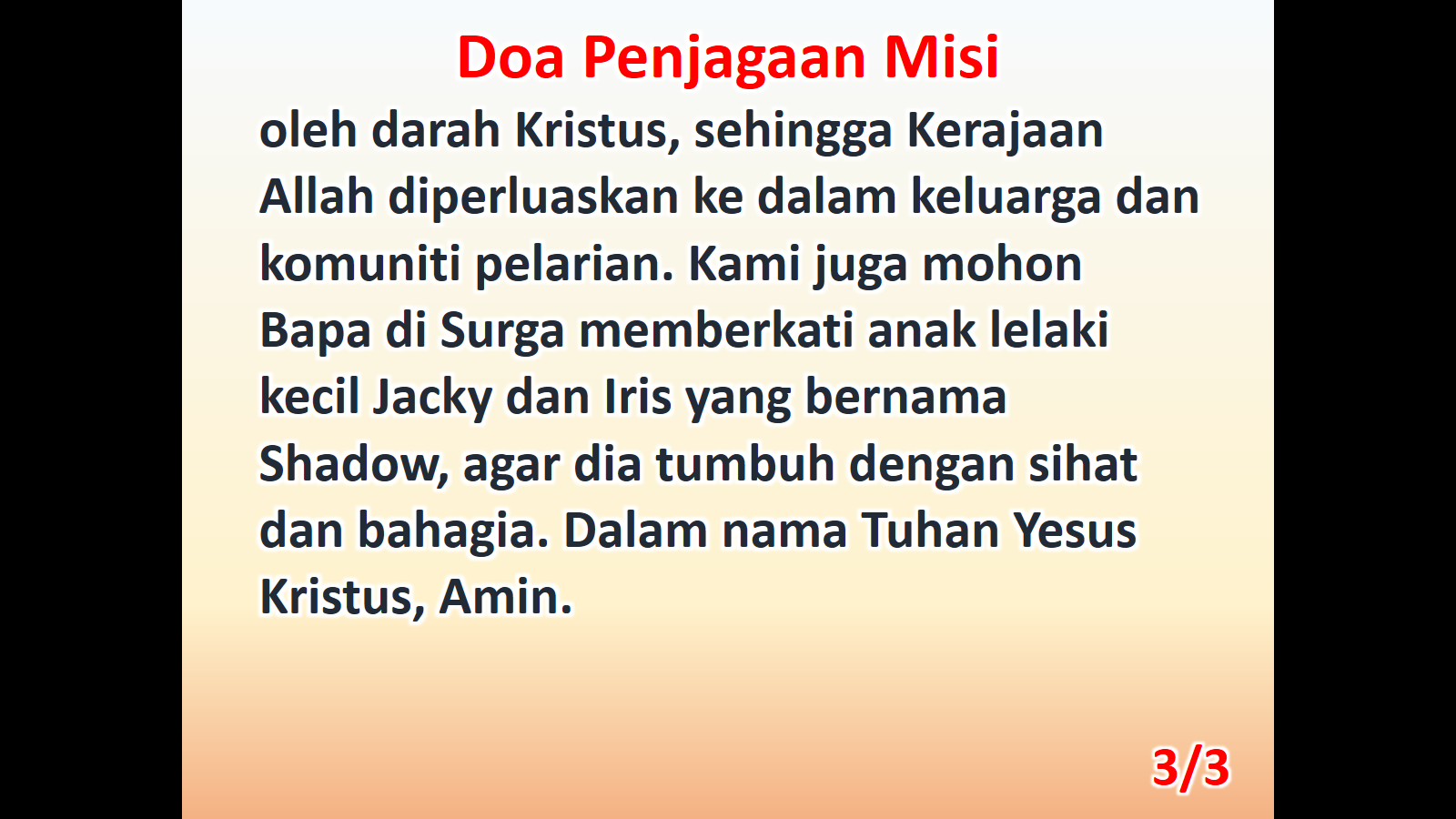